The Scientific Method- The Variables
The Classic Plant  Example
Objective
Understand what the manipulated, responding and controlled variables are.
Be able to identify them in investigations.
Be able to apply this knowledge when designing investigations.
The Variables
Manipulated Variable (Independent)

Responding Variable (dependent)

Controlled Variable
The Classic Plant  Example
Question: Does fertilizer enhance plant growth?

Objective: This investigation is conducted to find out if the fertilizer does enhance plant growth. After two months the height of the plants will be measured and compared. The plants and pots used in this investigation are identical as well as the type and amount of soil.
The Classic Plant  Example
All pots are sitting in same location
All plants get watered with the same amount of water daily
 
 

 
		  
	
   1                          2                     3                        4	
		
 					
Receive fertilizer once a week          NO fertilizer
for two months
The Classic Plant  Example
Identify the manipulated (MV  or IV), responding (RV or DV), and controlled variable (CV). The more controlled conditions there are the better! 

MV/IV:
RV/DV:
CV:
The Classic Plant  Example
IMPORTANT!
A well formulated question
always
contains the manipulated and
responding variable!
The Classic Plant  Example
ALWAYS use only ONE manipulated variable (MV) in your experiments!

WHY???
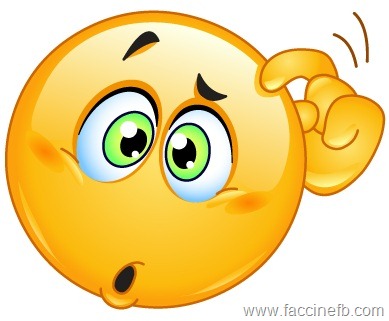 The Classic Plant  Example
Redesign this experiment.

Come up with a different question that
could be investigated with these four
plants and identify the MV, RV,CV.
The Classic Plant  Example
The more trials, the more reliable the results.

RELIABILITY: trustworthy, reliable, (more than one repeat, trial)